b
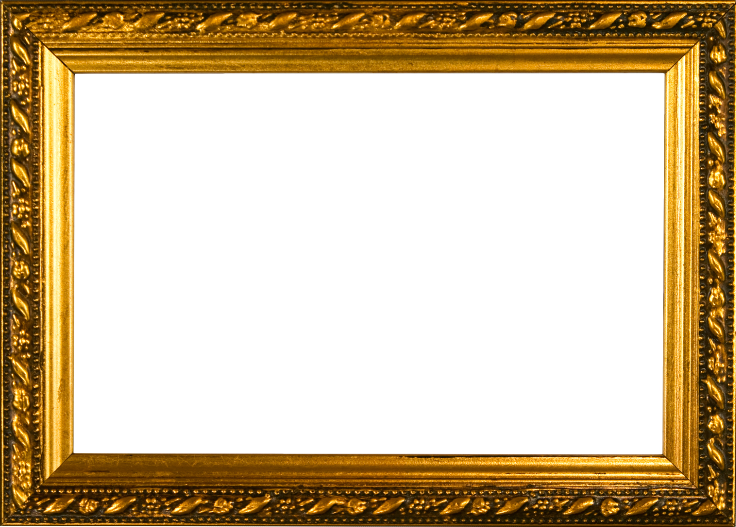 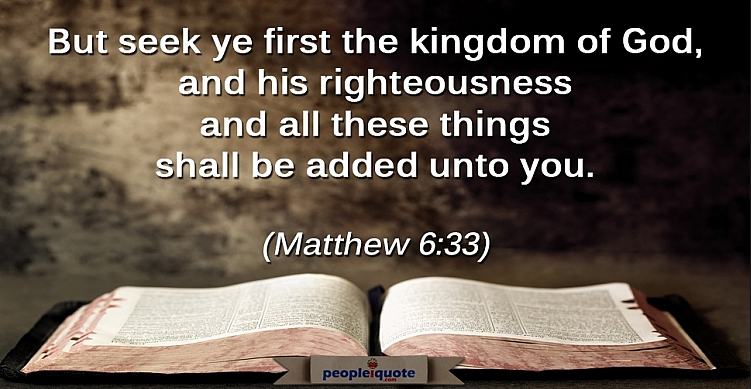 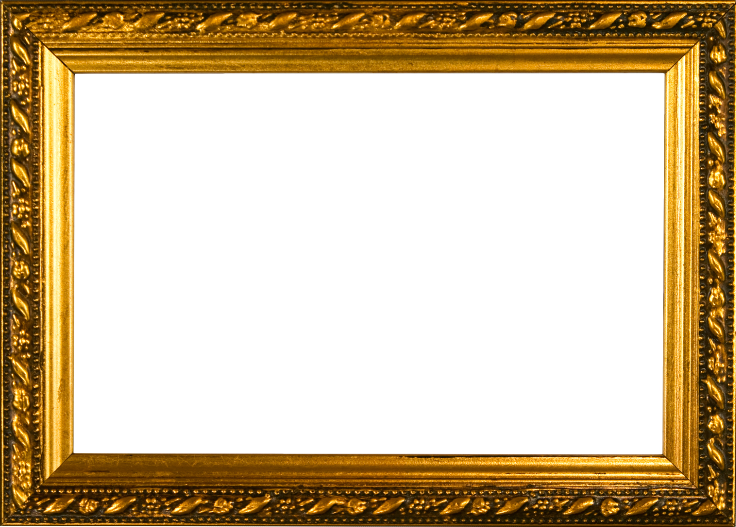 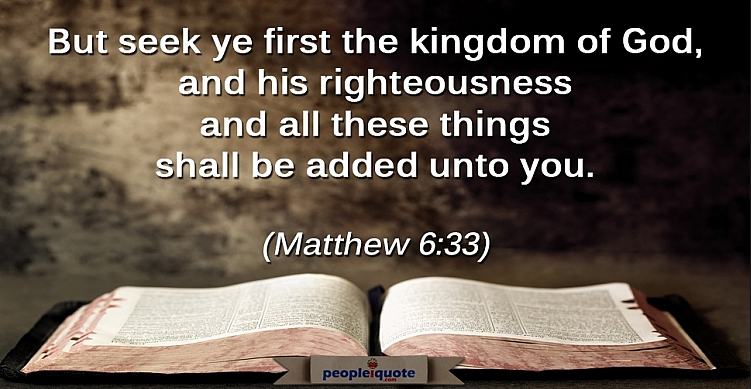 Seek Ye First – Matt 6:33
Read and Memorize – Psalms 119:1-16

Pray – 1 Thes. 5:17

Fellowship One with Another – Proverbs 27:17
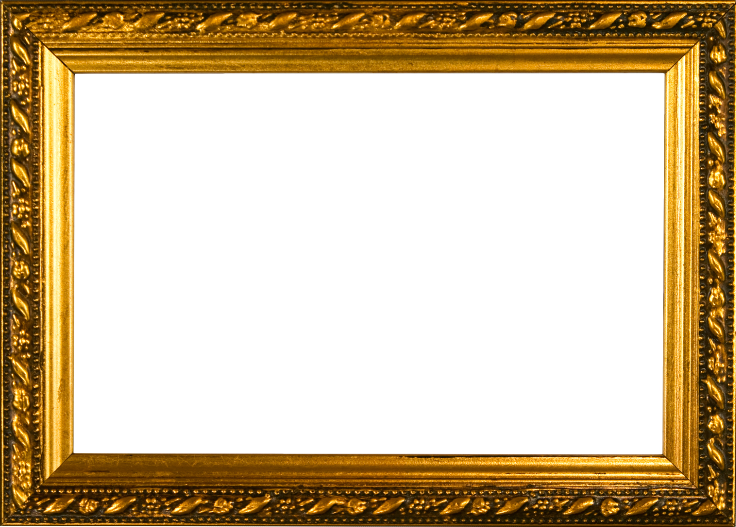 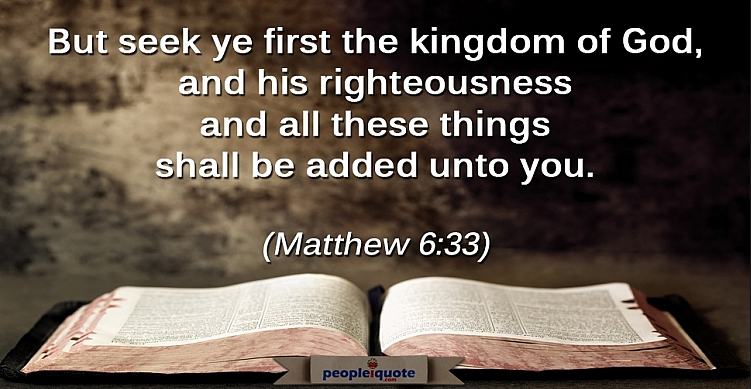